Dynamic Assessment: Examining Learning Potential and Reducing Bias in Assessment
Marie C. Ireland M.Ed., CCC-SLP, BCS-CL
Disclosure
I have no financial relationship with ASHA.  I am not being compensated to present information at this year’s conference.
I am the current Vice chair of the SLP Advisory Council and Clinical Representative for the Schools on the ASHA Publications Board (non-financial relationship).
Do you assess children who are…
Dynamic Assessment
“…Can help identify learning potential and eliminate bias for students with cultural and linguistic differences or socio-economic risk factors.”

Virginia Department of Education, 2013
Dynamic Assessment
“…assessment which seeks to identify the skills that an individual child possesses as well as their learning potential.” 
“…is highly interactive and process-oriented.”

Retrieved from http://www.asha.org/practice/multicultural/issues/Dynamic-Assessment/
Dynamic assessment
“Dynamic assessment measures how a student responds to intervention and the difference between what the student can learn unaided, and what he or she can learn with assistance.…”

Virginia Department of Education, 2013
After testing, have you ever...
Asked a follow up question because you wanted to know what the child was thinking?
Given a second try without a timer?
Given additional practice?
Paraphrased the directions?
Dynamic Assessment
Methods Include:
Graduated Prompting
Testing Limits
Test-Teach-Retest

Use with any type of task to examine potential for learning / growth 

Gutieérrez-Clellen, V. F. & Penña, E. (2001). Dynamic Assessment of Diverse Children A Tutorial. Lang Speech Hear Serv Sch, 32(4), 212-224
A Quick Recap of Why this is Important
A Must Read Publication
Spaulding, T., Plante, E., Farinella, K. (2006) Eligibility Criteria for Language Impairment -Is the Low End of Normal Always Appropriate?,  Language, Speech, and Hearing Services in Schools Vol.37 61-72

“The practice of applying an arbitrary low cut-off score for diagnosing language impairments is frequently unsupported by the evidence that is available …in test manuals.”
Expectations in the Literature
Sensitivity > 80%
Correct identification as impaired
-------------
Specificity >80%
Correct identification as typical
“Perhaps the most discouraging finding of this study was the lack of correlation between frequency of test use and test accuracy…assuming the ideal goal for diagnosis is 100% correct classification of children, accuracy levels should correlate with frequency of test use.”Betz, Eickhoff, & Sullivan, 2013
Black bars:   >80% sensitivity & specificity
Hashed bars:  <80%
White bars:  unknown
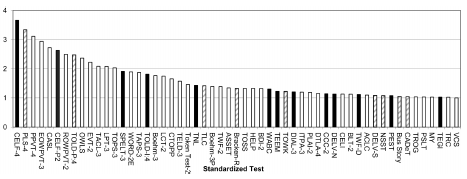 Betz, S. K., Eickhoff, J. R., & Sullivan, S. F. (2013). Factors Influencing the Selection of Standardized Tests for the Diagnosis of Specific Language Impairment. Lang Speech Hear Serv Sch, 44(2), 133-146
Comprehensive Assessment Reference
Information and references
Specific data for 13 tests
Information from publisher and research may conflict 
Designed to assist SLPs in discussing need for additional data sources
www.doe.virginia.gov search “SLP”
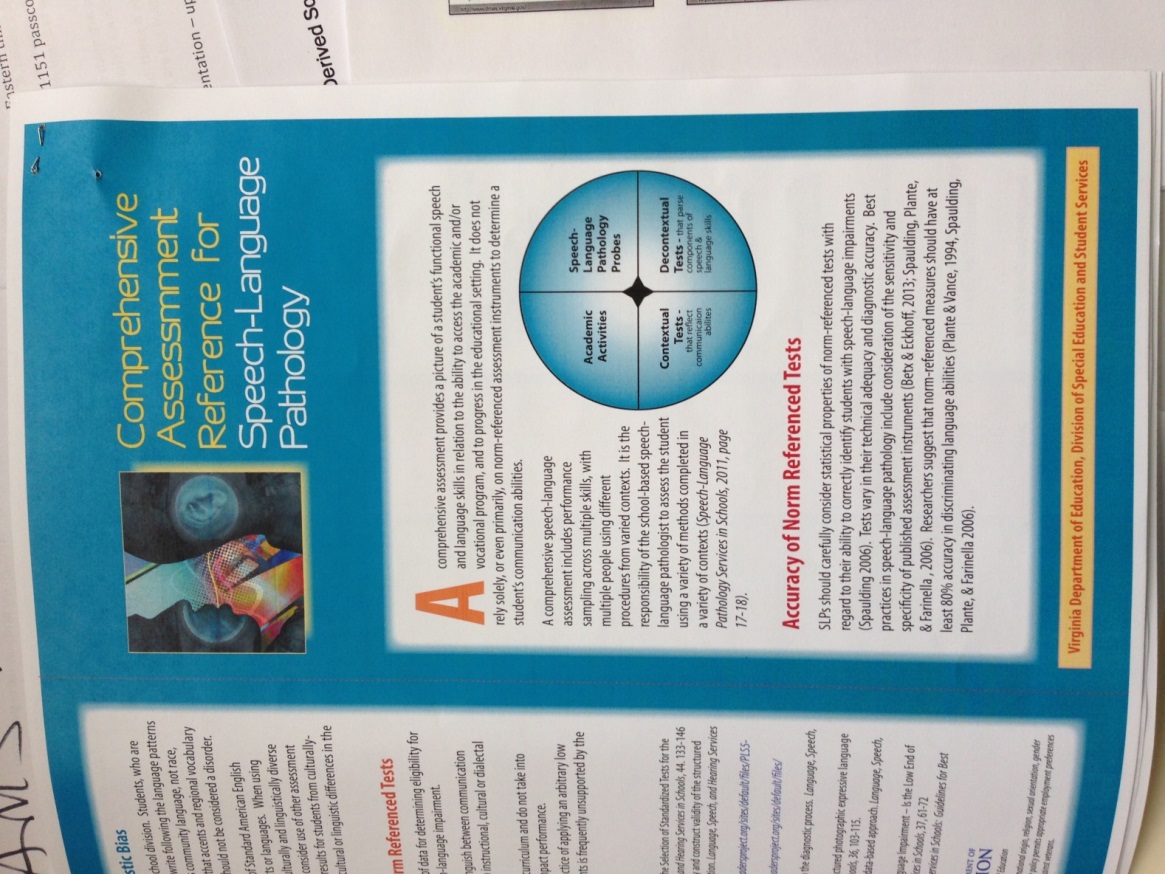 Federal Regulations 34 CFR §300.304
“No single measure or assessment is used as the sole criterion for determining whether a child is a child with a disability”
“Use technically sound instruments…”
“Assessment and other evaluation tools…are selected and administered as not to be discriminatory on a racial or cultural basis”
Overview of Dynamic Assessment
Consider two cases
Student Effort
Student Performance
Is there a concern in reporting a single score without dynamic assessment data?
Dynamic Assessment
Methods Include:
Graduated Prompting
Testing Limits
Test-Teach-Retest

Use with any type of task to examine potential for learning /growth
Dynamic Assessment Measures
Formal Systems 
Dynamic Assessment and Intervention Kit: Improving Children’s Narrative Abilities
PEARL (Predictive Early Assessment of Reading and Language)
Narrative Language Measures® 
Other purchased tools
Dynamic Assessment Measures
Informal Systems
School Age Language Measures (SLAM)
Story Champs
Destination Imagination 
Test-teach-retest using standardized and norm referenced tests as the “test”
Mediated Learning Components ( the Teach)
www.asha.org/practice/multicultural/issues/components
Mediated Learning Strategies
Assist student in meeting target and building competence
Examples include:
Provide a model
Additional time
Paraphrasing or shortening of directions
Visual prompts or cues
Encourage elaboration with questions
Consider Responsiveness
How does the child respond?
Does the child maintain attention to task?
Does the child utilize the learning strategies provided?
Consider Transfer & Effort
Transfer
How well does child apply new skills?
Does child needs prompts to apply strategies?
Examiner Effort
How much support did you provide?
How intense in the support?
SLP’s Clinical Judgment
Practice improves performance
Inter rater reliability is stronger at the ends of the spectrum
This is NOT the only piece of data used in decision making
Examine Modifiability
Consider the student’s stimulability
Modifiability / Responsiveness
Prompts
Errors
Confidence
Rate
Effort (child and adult)
The impact of Poverty on language
Considerations for Assessment
Why Does The Gap Persist?
“Three-year-old children in professional families had a vocabulary as large as 
that of the parents 
in the study who were on welfare.”

Barton, 2004
www.ascd.org/publications/educational-leadership/nov04/vol62/num03/Why-Does-the-Gap-Persist%C2%A2.aspx
“The disproportionate use of vocabulary measures compared to morphosyntactic measures suggests that the content of the most frequently used standardized tests is not necessarily supported by the existing research literature.” 
Betz, Eickhoff, & Sullivan, 2013
Early Language ExperiencesQuantitative Differences
Hart, B., & Risley, T. R. (1995). Meaningful differences in the everyday experience of young American children. Baltimore: P.H. Brookes.
[Speaker Notes: This chart is based on the findings of Hart and Risley.  

Notice the significant differences in the number of words young children hear in their homes each hour, week, year and within a four year time frame.  Children who are growing up in professional homes hear almost 4 times as many words as those children in welfare homes.

The significant difference in the oral language development of children from professional homes to those from welfare homes is not just the quantity of words heard – but the quality of word use. 

NOTE:  The presenter should clarify that the terms: professional, working class, and welfare – are the terms Hart and Risley use to denote differences in family setting and language.  (Some participants are offended by these terms.)

The presenter should also explain  that the quantitative and qualitative differences in language interaction are NOT indicative of how much a parent or caregiver loves or cares for the child.]
Early Language Experiences:Qualitative Differences
-Hart & Risley (1995)
[Speaker Notes: The research by Hart and Risley indicates that parents with higher levels of income:
Engage in more interactive discussions with their children
Expand their children’s verbal responses by repeating the child’s statement as a question.
Use more sophisticated language with their children than parents from welfare homes.
						   (Hart & Risley, 1995)]
The Effects of Weaknesses in Oral Language on Reading Growth
High Oral Language in Kindergarten
16
15
14
13
12
11
10
  9
  8
  7
  6
  5
5.2 years difference
Low Oral Language in Kindergarten
Reading Age Level
5	6	7	8	9	10	11	12	13	14	15	16
Chronological Age
[Speaker Notes: This graphic depicts Biemiller’s work – indicating the impact of oral language on reading growth.]
Vocabulary
Vocabulary
African American children (typically developing) from low income households
Semantic Knowledge
Static Assessment 
Vocabulary tests measure exposure to words
Highly effected by SES and mother’s education
Dynamic Assessment
Measures ability to learn new words
Differentiates WNL from SLI
Fast Mapping (Dollaghan, 1987)
Tier 2 Words
Words that are used in text and during classroom discussions.
Instruction in general education should address these needs
Search “Tier 2 Vocabulary”
https://www.flocabulary.com/wordlists/
http://www.hpcsd.org/district.cfm?subpage=29208
What Grade Level?
What Grade Level?
Consider Home Culture
Examine experiences with
Locus of control for behavior
Structure and use of routines
Use of rigid time limits
Temporal concepts (first, next, then)
Language and story use
Examples of Dynamic assessment methods
What can you learn?
Personal Efficacy Behaviors
Self talk, perseverance, etc.
Attention
Imitation
Problem Solving
Memory
Emotional state
Fast Mapping
Measures the ability to learn novel words from exposure rather than vocabulary tests that differentiate socio-economic classes
Significant differences between typically developing and children with SLI
View video online at http://www.leadersproject.org/2015/03/16/nonword-repetition-assessment-task/
Mapping in Normal and Language-Impaired Children
Dollaghan, C. A. (1987). Fast Mapping in Normal and Language-Impaired Children. J Speech Hear Disord, 52(3), 218-222. doi: 10.1044/jshd.5203.218.
Moog
durpy
lohr
Point to the. . .
[Speaker Notes: Moog
Gowler
Durpy
Lohr]
What are these?
What are these?
Fast Mapping
Presentation of item and novel word
Did incidental learning occur?
Receptive language
Expressive language
Are prompts are required?
What techniques assist the student in learning new words?
Destination Imagination
Quick interactive tasks
“Instant Shaker” or “Printables”
Designed to stimulate creative processes
Use to examine:
Organization
Planning
Language
Problem Solving
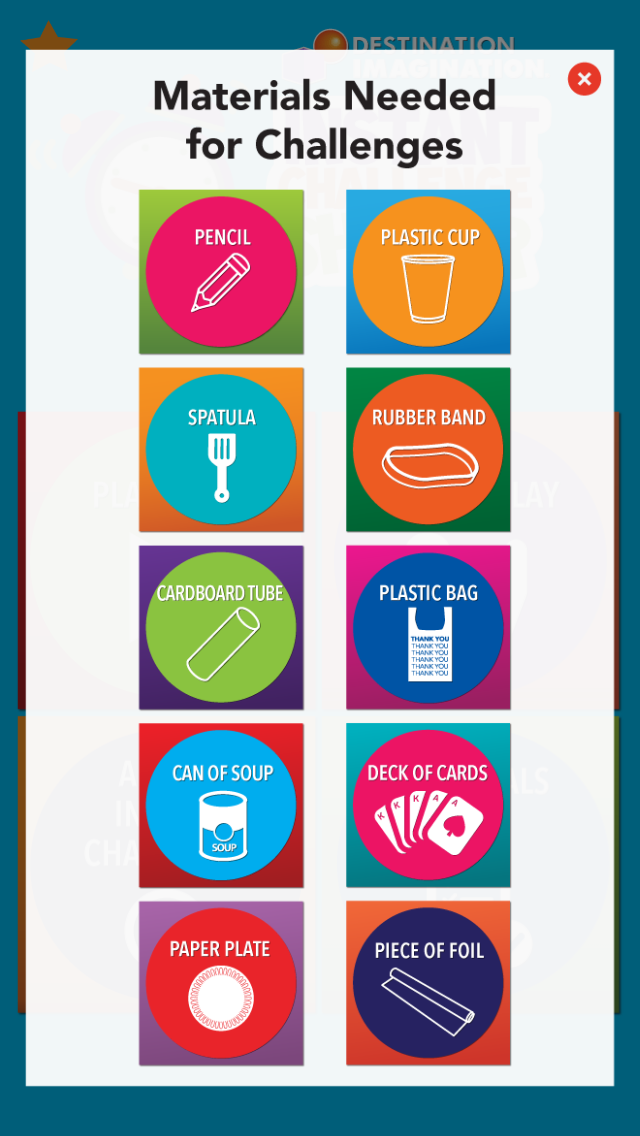 Examples from the PEARL
Dynamic Assessment of Decoding and Language
Uses Test-Teach-Retest method
Interpretation and Recommendations are based on: 
Student pre and post scores
Responsiveness

Images of PEARL Record Form 1. 
Used with Permission
Test Phase
Teach Phase
RETEST Phase
Narrative Assessment
The diagnostic accuracy of distinguishing a language difference from language impairment is substantially increased when LSA is used in conjunction with standardized testing (Horton-Ikard, 2010).
The Article
Language Sample Analysis With Children Who Speak Non-Mainstream Dialects of English, RaMonda Horton-Ikard, SIG 1 Perspectives on Language Learning and Education, March 2010, Vol. 17, 16-23. doi:10.1044/lle17.1.16
Narrative Analysis
Macrostructure
Story Grammar
Episodic Complexity
Microstructure
Literate Language
Cohesion
Clauses
Free Narrative Resources
www.doe.virginia.gov and search “SLP”
Free Resources
School Age Language Measure Cards
Narrative Protocol for Picture Prompted Stories
Online modules with quiz and certificates
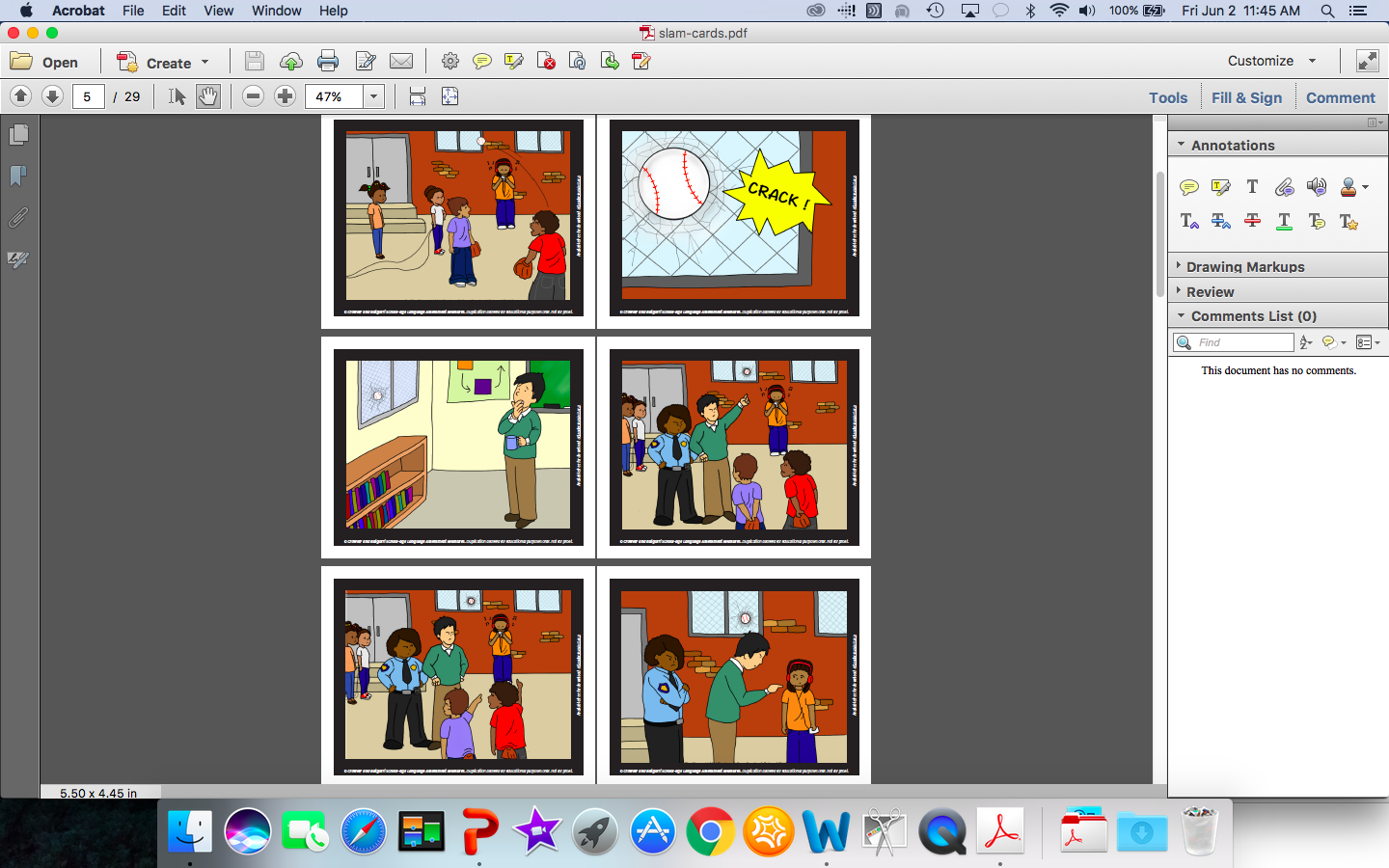 Story Champs
Narrative tools for regular or special education staff (small or large group)
Pre-k through High School
Resources:
Scripted Stories 
Icons for story parts
Written language activities 
Story Champ Blitz extensions for older students
Example of contents
Why Use Narratives?
Relevant & contextualized task (content is taught as stories)
Research shows up to 100% sensitivity and specificity as dynamic assessment tool
Examine for multiple areas in one task
Morphology
Syntax
Semantics
Pragmatics
Evaluation Reports and dynamic assessment
Report Sections
Assessment Data
Standardized/norm referenced
Dynamic Assessment and Language Sample Analysis
Analysis/Interpretations
Recommendations

Reporting scores is NEVER enough
Dynamic assessment data
Dynamic assessment data is a valid source of data in IDEA
Evaluation and Eligibility
Regulations
Written reports should contain data from these activities
Dynamic Assessment
Document type of dynamic assessment, materials used, and mediated learning sessions 
Describe strategies and student performance and modifiability
Documentation
Consider including:
Summary of task and data 
Comparison data (typical expectation or examples )
Summary of strengths and weakness
Provide citations when appropriate to address:
Diagnostic accuracy
Research on usage
Administration manual
Regulations and state/professional guidance
A Review of what we have learned
Dynamic Assessment
Diagnostic accuracy is high and documented in the literature 
Reduces cultural and linguistic bias compared to norm referenced and standardized tests
Dynamic Assessment
Methods Include:
Graduated Prompting
Testing Limits
Test-Teach-Retest

Use with any type of task to examine potential for learning /growth
Techniques include
Hands on Tasks (e.g., destination imagination or toys and spoons)
Fast Mapping
Free narrative tools (e.g., SLAM cards and NLM3)
Techniques include
Purchased assessment tools (e.g., PEARL, Dynamic Assessment and Intervention Kit)
Purchased systems (e.g., Story Champs, Mindwing Concepts narrative tools)
Dynamic Assessment
Uses YOUR unique training and skills
Differentiates between difference and disorder
Reduces bias in assessment
Informs instruction and leads to clear recommendations
Informs treatment (if required)
References
Betz, S. K., Eickhoff, J. R., & Sullivan, S. F. (2013). Factors Influencing the Selection of Standardized Tests for the Diagnosis of Specific Language Impairment. Lang Speech Hear Serv Sch, 44(2), 133-146.
Dollaghan, C. A. (1987). Fast Mapping in Normal and Language-Impaired Children. J Speech Hear Disord, 52(3), 218-222. doi: 10.1044/jshd.5203.218.
Gutieérrez-Clellen, V. F. & Peña, E. (2001). Dynamic Assessment of Diverse Children A Tutorial. Lang Speech Hear Serv Sch, 32(4), 212-224
Hart, B., & Risley, T. R. (1995). Meaningful differences in the everyday experience of young American children. Baltimore: P.H. Brookes.
Horton-Ikard, R. (2010) Language Sample Analysis With Children Who Speak Non-Mainstream Dialects of English, SIG 1 Perspectives on Language Learning  and Education, March 2010, Vol. 17, 16-23
McCabe & Champion (2010) A Matter of Vocabulary II: Low-Income African American Children’s Performance on the Expressive Vocabulary Test. Communication Disorders Quarterly 
Spaulding, T., Hosmer, S.,  &  Schechtman  C. (2013) Investigating the interchangeability and diagnostic utility of the PPVT-III and PPVT-IV for children with and without SLI.  International Journal of Speech-Language Pathology  Pages 453-462.  04 Feb
Spaulding, T., Plante, E., Farinella, K. (2006) Eligibility Criteria for Language Impairment-Is the Low End of Normal Always Appropriate?,  Language, Speech, and Hearing Services in Schools Vol.37 61-72
Online Resources
www.ascd.org/publications/educational-leadership/nov04/vol62/num03/Why-Does-the-Gap-Persist%C2%A2.aspx
www.asha.org/practice/multicultural/issues/components 
www.doe.virginia.gov/special_ed/disabilities/speech_language_impairment/index.shtml
www.doe.virginia.gov/special_ed/disabilities/guidance_evaluation_eligibility.docx
www.asha.org/practice/multicultural/issues/Dynamic-Assessment/
www.destinationimagination.org/challenge-program/resource-library
www.languagedynamicsgroup.com
www.leadersproject.org
You can do this!